“Sharing with our neighbors God’s hope and love”
First UMC of Mabank
501 South Third Street  Mabank, TX  75147                                          Phone: 903-887-3691  Fax: 903-887-0670                                                    www.fumcmabank.com  YouTube: FUMC Mabank
Rev. Dan Gurley
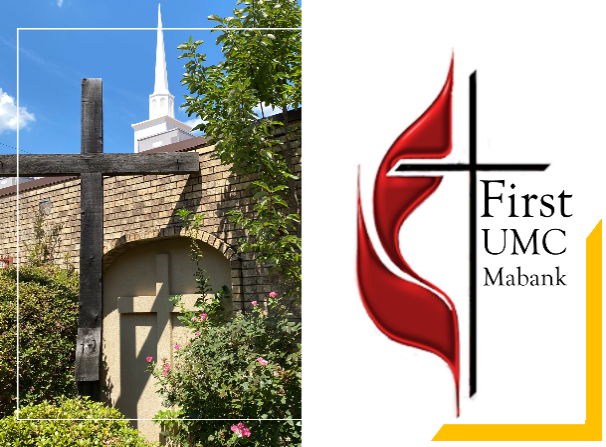 Today’s Altar Flowers:
In loving memory of Patsy Stedman.
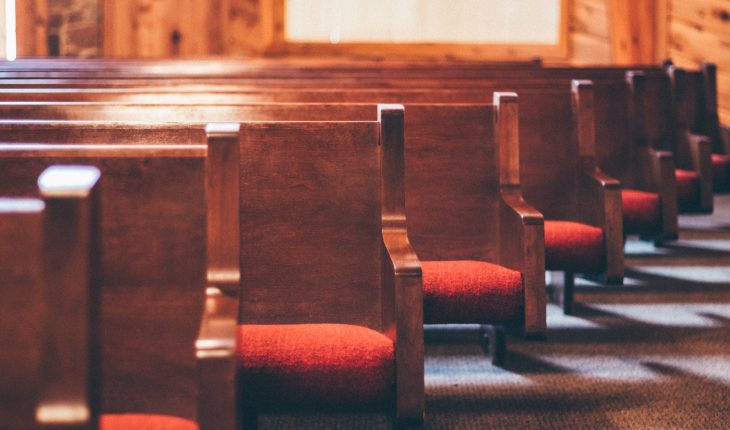 Announcements:
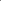 His Name Is Wonderful
His Name Is Wonderful
174
His name is wonderful,his name is wonderful,his name is wonderful,Jesus, my Lord.
He is the mighty King,Master of everything;his name is wonderful,Jesus, my Lord.
He’s the great Shepherd,the Rock of all ages,almighty God is he;
bow down before him,love and adore him,his name is wonderful,Jesus, my Lord.
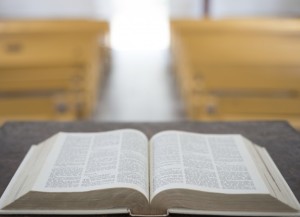 1 Peter 3:18-22
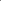 Today's Scripture Reading
There Is a Fountain Filled With Blood (1)
There Is a FountainFilled with Blood
622
1. There is a fountainfilled with blooddrawn fromEmmanuel’s veins;
and sinners plungedbeneath that floodlose all their guilty stains.
Lose all their guilty stains,lose all their guilty stains;and sinners plungedbeneath that floodlose all their guilty stains.
There Is a Fountain Filled With Blood (2)
2. The dying thiefrejoiced to seethat fountain in his day;and there may I,though vile as he,wash all my sins away.
Wash all my sins away,wash all my sins away;and there may I,though vile as he,wash all my sins away.
There Is a Fountain Filled With Blood (4)
4. E’er since, by faith,I saw the streamthy flowing wounds supply,redeeming lovehas been my themeand shall be till I die.
And shall be till I die,and shall be till I die;redeeming lovehas been my theme,and shall be till I die.
Offering
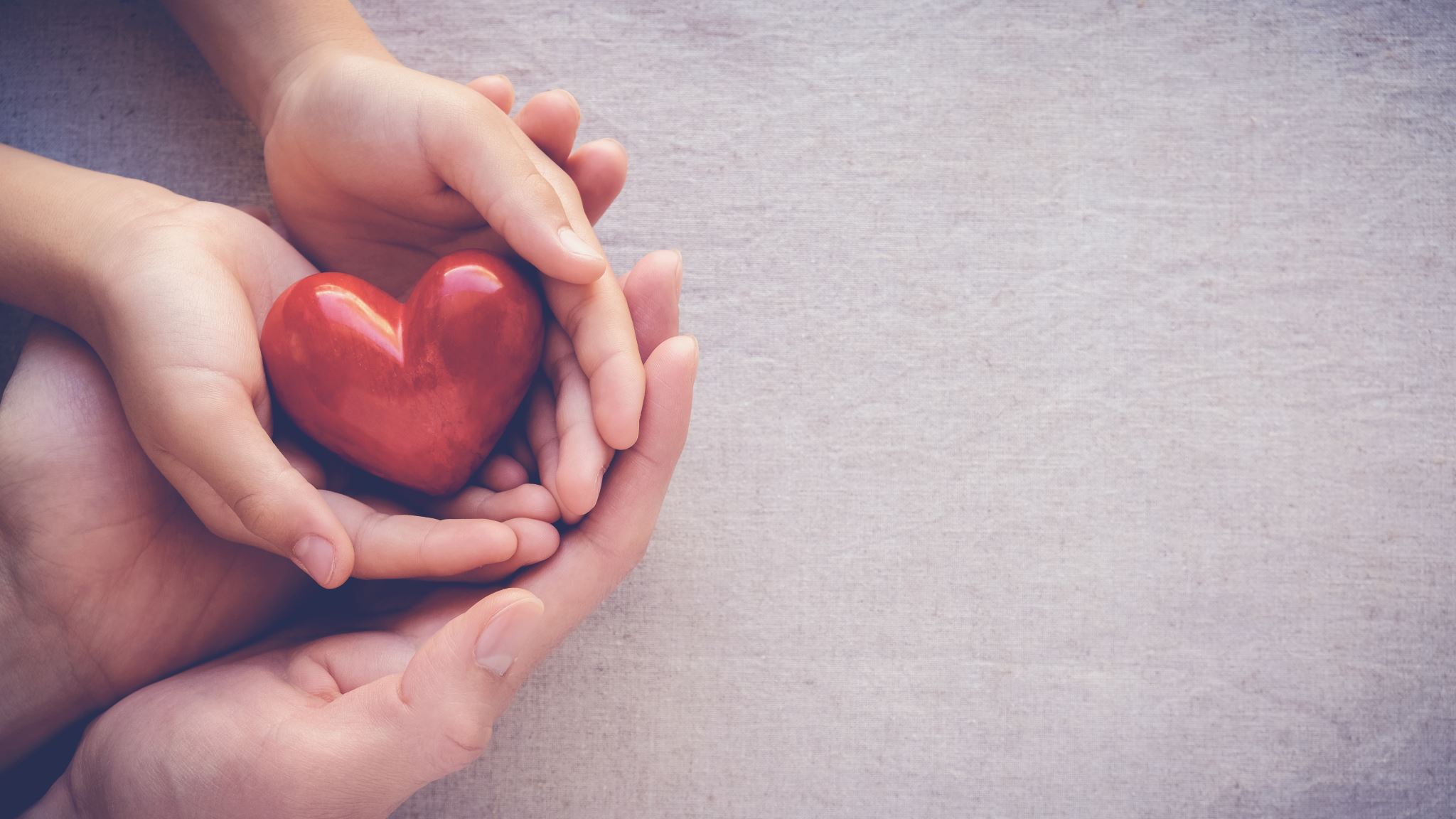 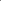 Tithe at Home:              Visit FUMCMabank.com for more information.
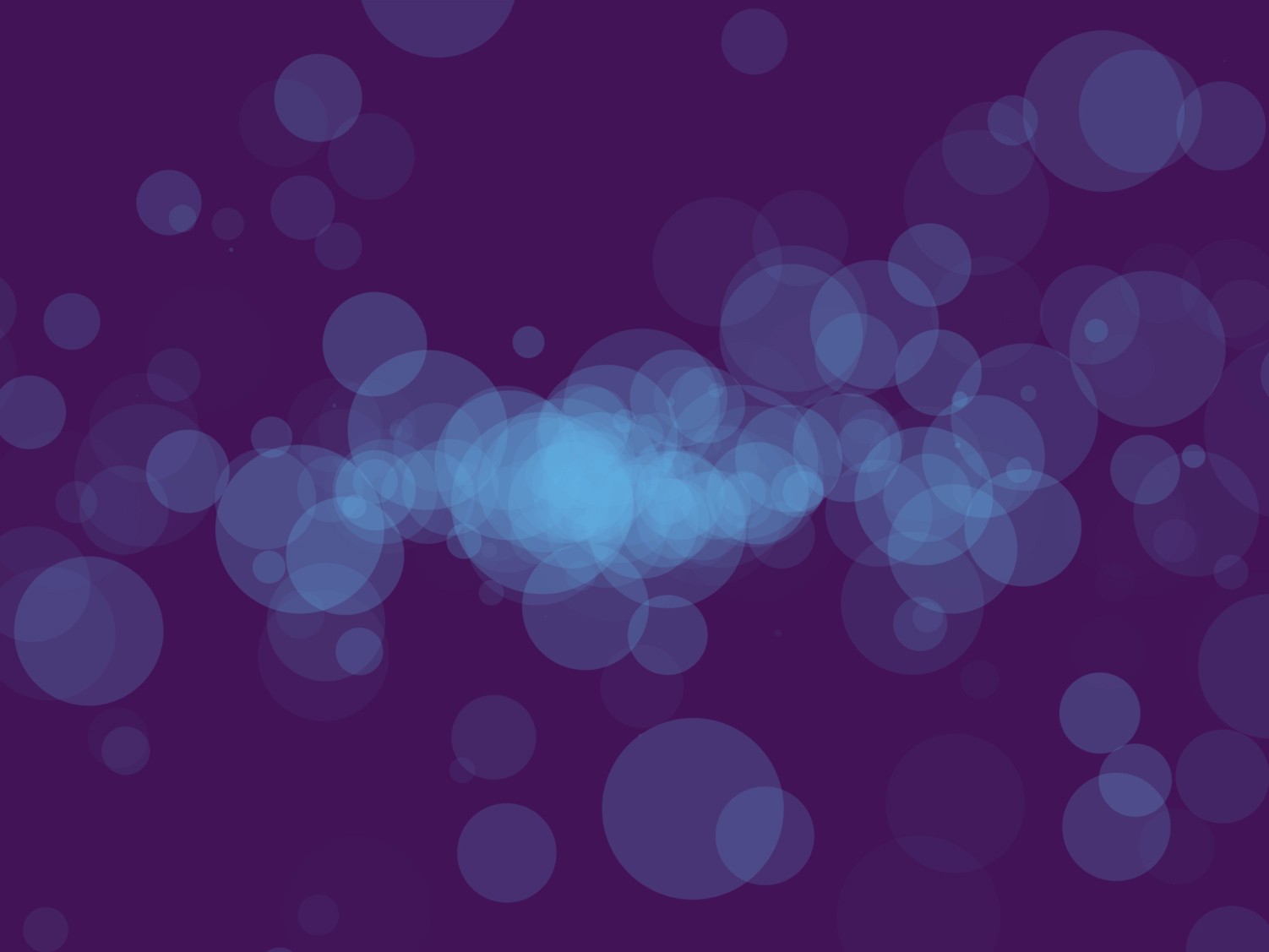 Doxology
Praise God from whom all blessings flow,
Praise him all creatures here below,
Praise him above ye heavenly host,
Praise Father, Son and Holy Ghost.
Amen.
881
THE APOSTLES’ CREEDTRADITIONAL VERSION
I believe in Godthe Father Almighty,maker of heaven and earth;
And in Jesus Christhis only Son our Lord:who was conceived by theHoly Spirit,born of the Virgin Mary,suffered under Pontius Pilate,was crucified, dead,                               and buried;
the third day he rosefrom the dead;he ascended into heaven,and sitteth at the right handof God the Father Almighty;from thence he shall come tojudge the quick and the dead.
I believe in the Holy Spirit,the holy catholic church,the communion of saints,the forgiveness of sins,the resurrection of the body,and the life everlasting.                      Amen.
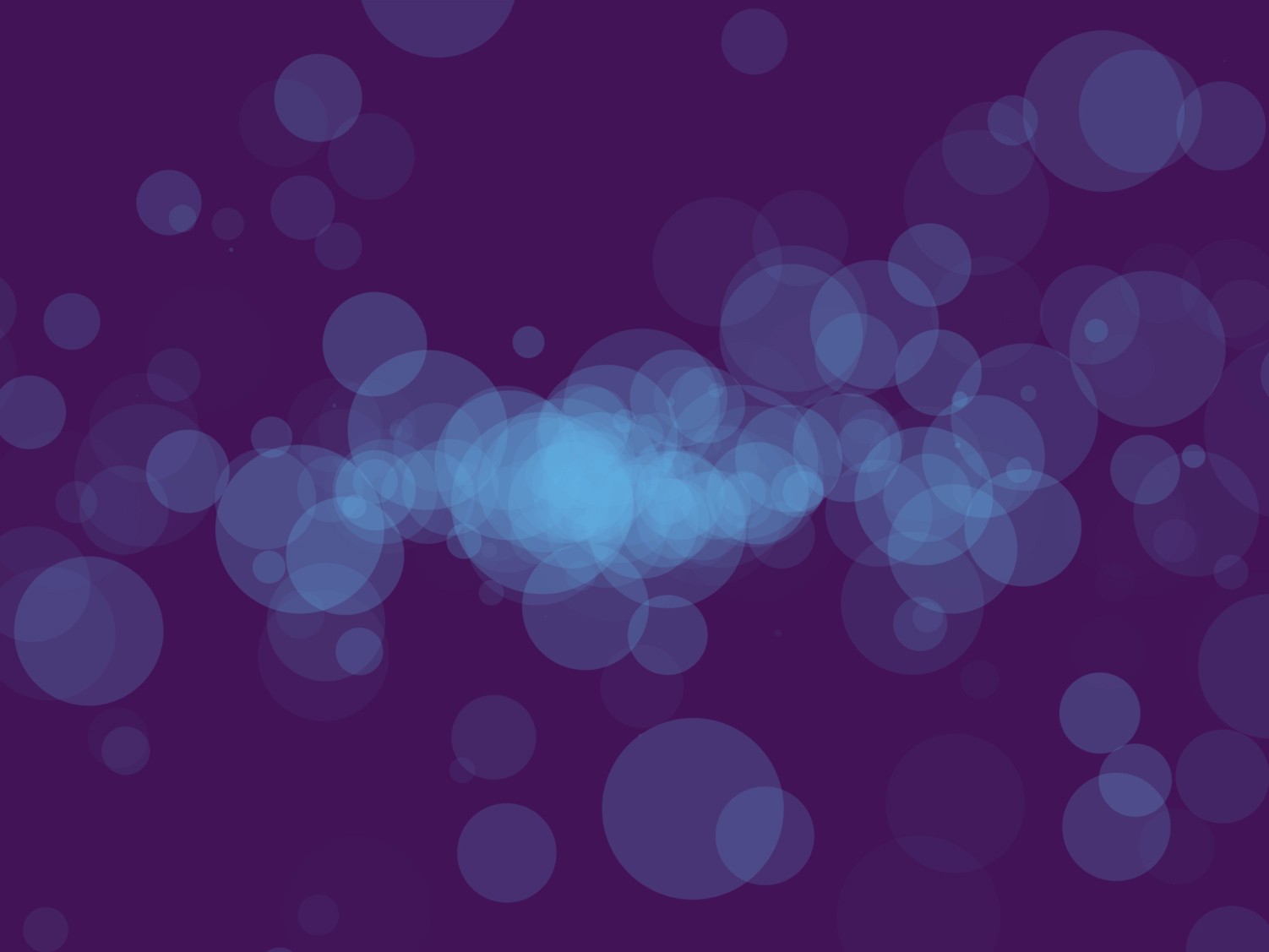 Gloria Patri
 Glory be to the Father 
and to the Son 
and to the Holy Ghost;
as it was in the beginning, 
is now, and ever shall be, 
world without end. 
Amen. Amen
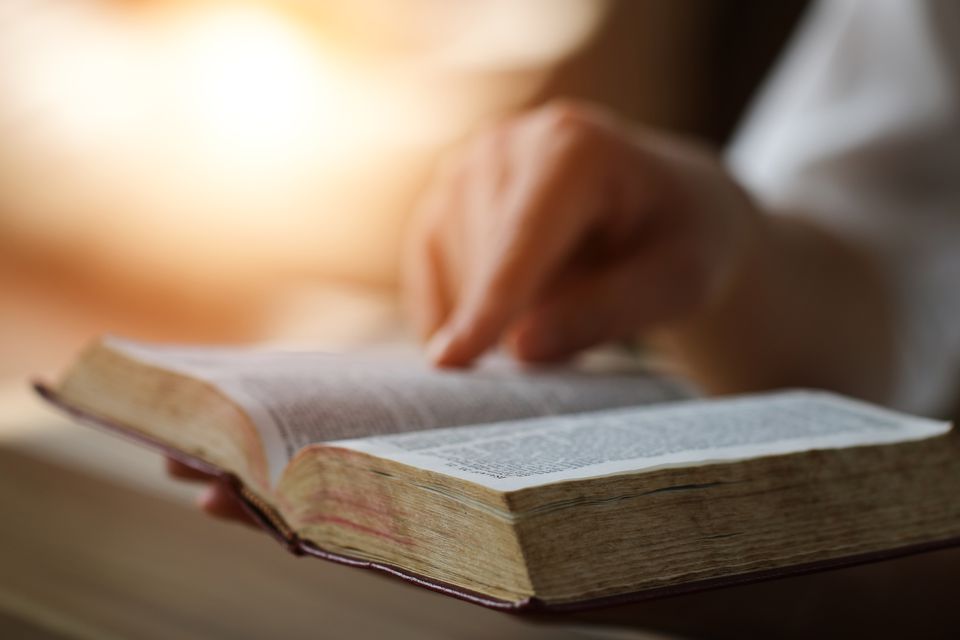 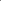 Pastor’s Pals
We’ll Understand It Better By and By (Verse 1)
We’ll Understand ItBetter By and By
525
1. We are tossed and drivenon the restless sea of time;somber skies andhowling tempestsoft succeed a bright sunshine;
in that land of perfect day,when the mists haverolled away,we will understandit better by and by.
We’ll Understand It Better By and By (Refrain)
Refrain
By and by,when the morning comes,when the saintsof God are gathered home,
we’ll tell the storyhow we’ve overcome,for we’ll understand itbetter by and by. (by and by)
We’ll Understand It Better By and By (Verse 3)
3. Trials darkon every hand,and we cannot understandall the waysthat God would lead usto that blessed promised land;
but he guides uswith his eye,and we’ll followtill we die,for we’ll understandit better by and by.
We’ll Understand It Better By and By (Refrain)
Refrain
By and by,when the morning comes,when the saintsof God are gathered home,
we’ll tell the storyhow we’ve overcome,for we’ll understand itbetter by and by. (by and by)
We’ll Understand It Better By and By (Verse 4)
4. Temptations, hidden snaresoften take us unawares,and our heartsare made to bleedfor a thoughtlessword or deed;
and we wonderwhy the testwhen we tryto do our best,but we’ll understandit better by and by.
We’ll Understand It Better By and By (Refrain)
Refrain
By and by,when the morning comes,when the saintsof God are gathered home,
we’ll tell the storyhow we’ve overcome,for we’ll understand itbetter by and by. (by and by)
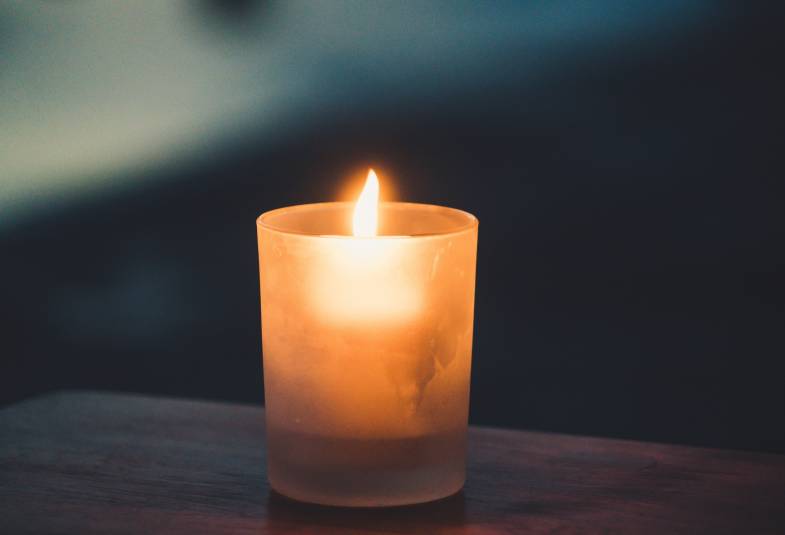 Pastoral


Prayer
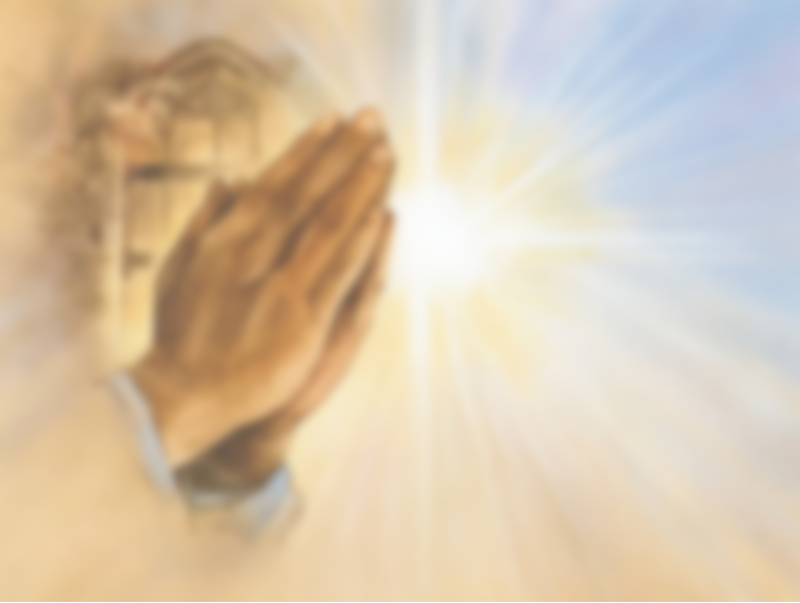 The Lord’s Prayer

Our Father, who art in heaven, hallowed be thy name.
Thy kingdom come, 
Thy will be done on earth as it is in heaven.
Give us this day our daily bread.
And forgive us our trespasses, 
As we forgive those who trespass against us.
And lead us not into temptation but deliver us from evil.
For thine is the kingdom, 
And the power, and the glory, for ever. Amen.
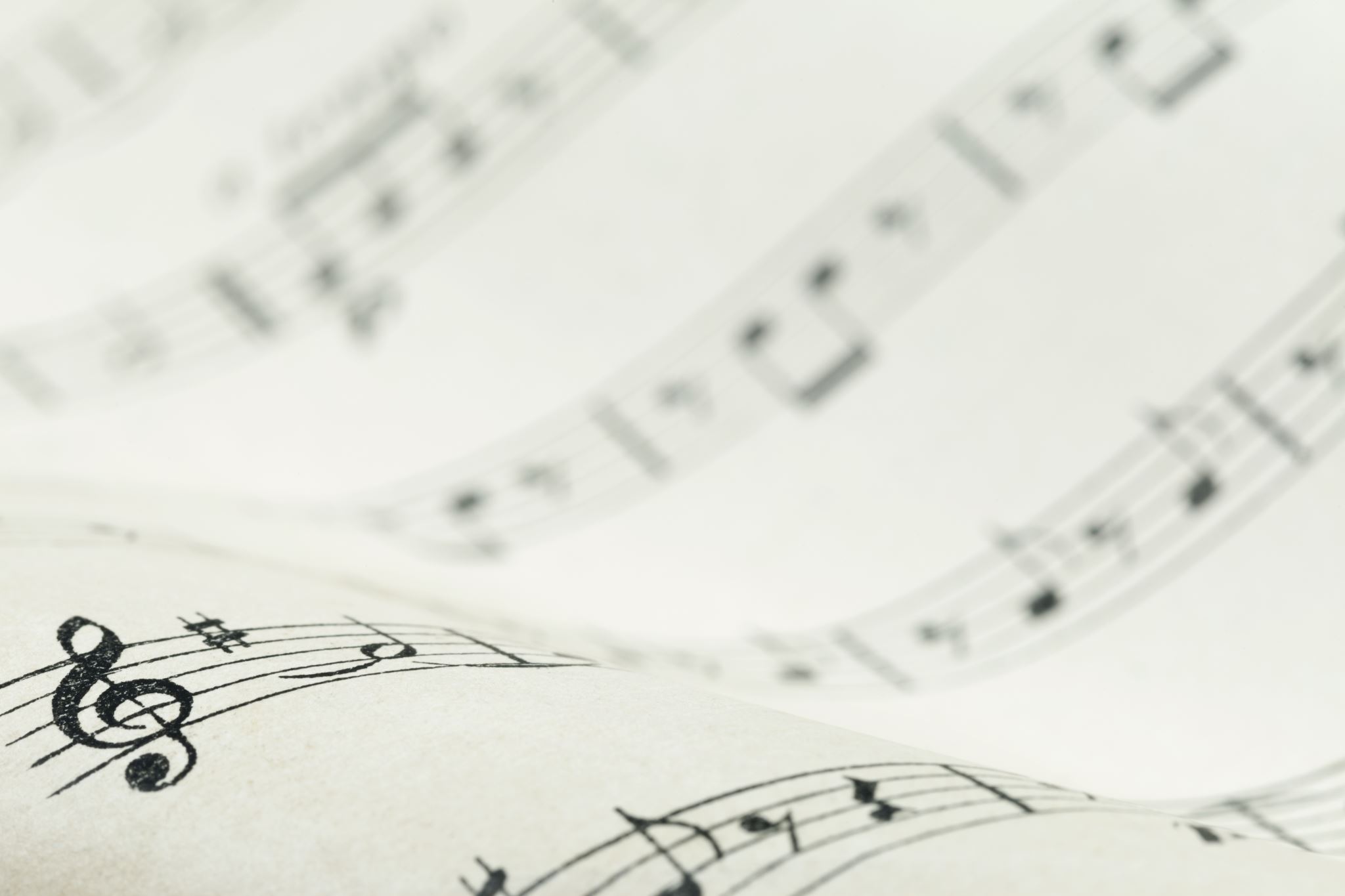 Special Music
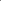 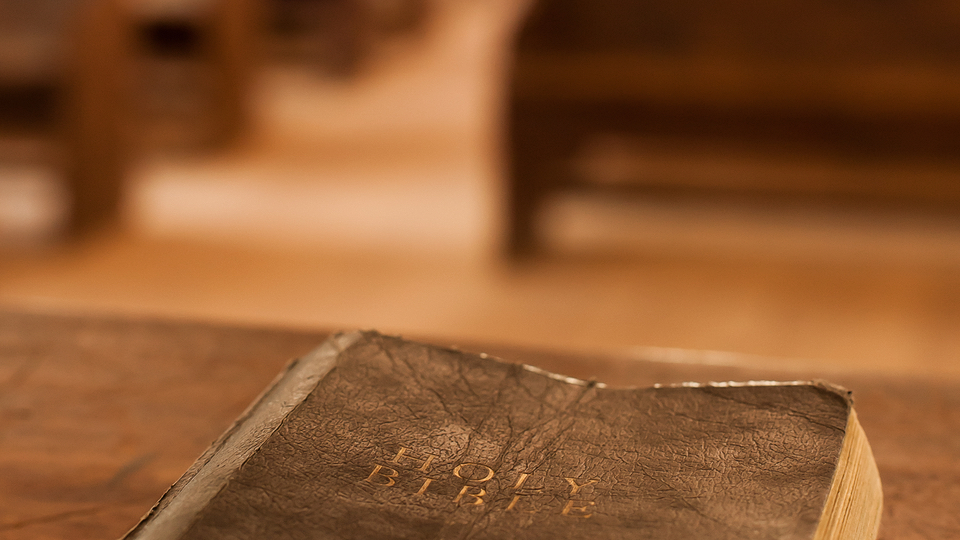 Today’s Scripture:
Mark 1:12-13
Rev. Dan Gurley
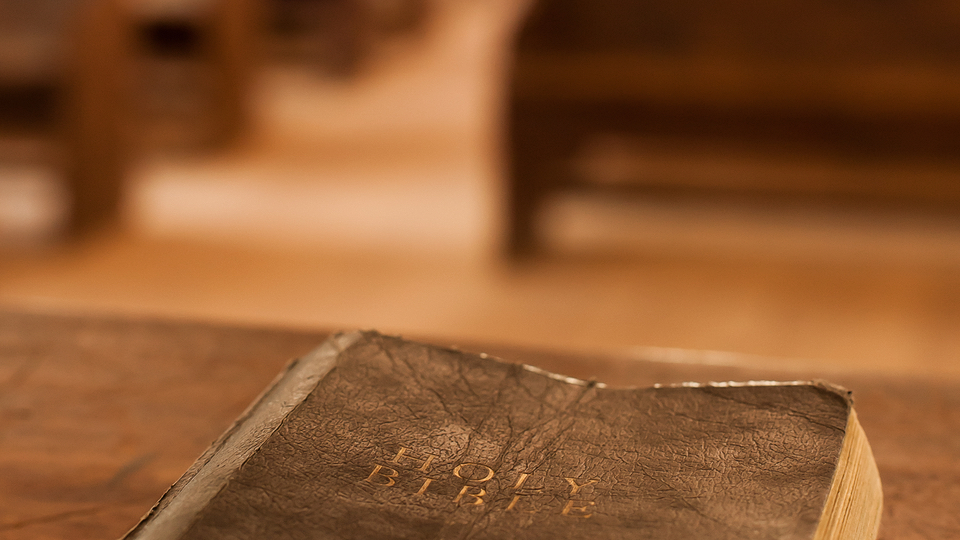 Today’s Sermon:
“Living in the Middle”
Rev. Dan Gurley
Turn Your Eyes upon Jesus
349
Turn Your Eyes upon Jesus
Turn your eyesupon Jesus,look full in hiswonderful face, (wonderful face,)
and the things of earthwill grow strangely dimin the light of hisglory and grace.
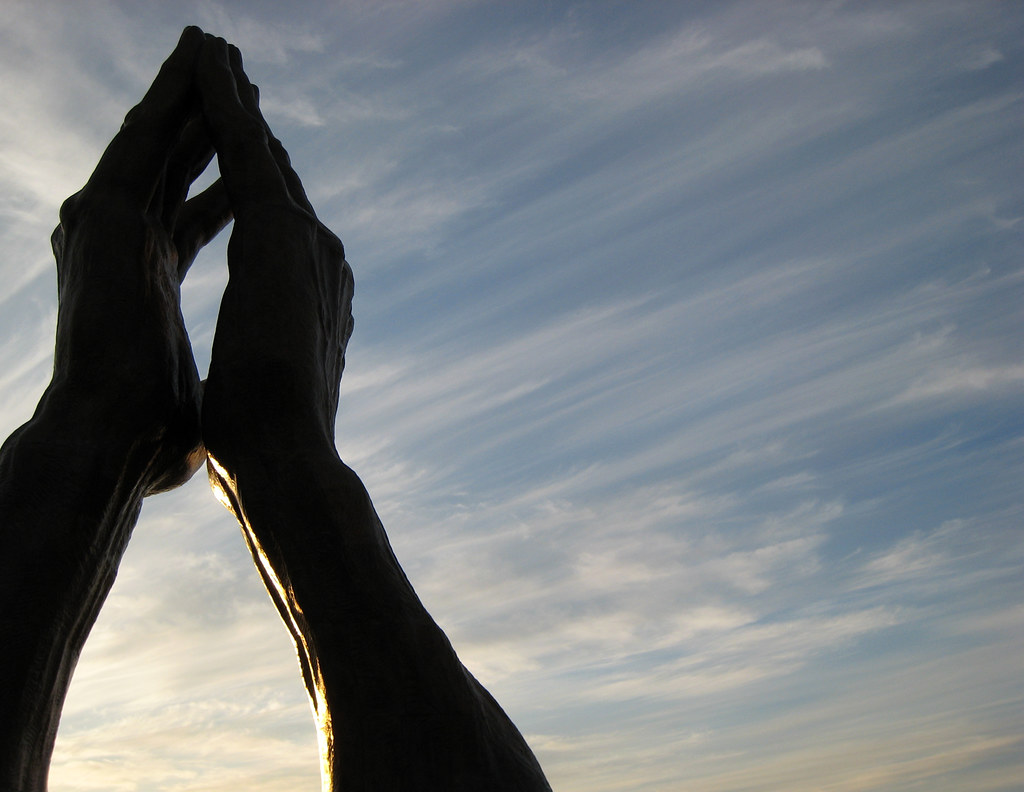 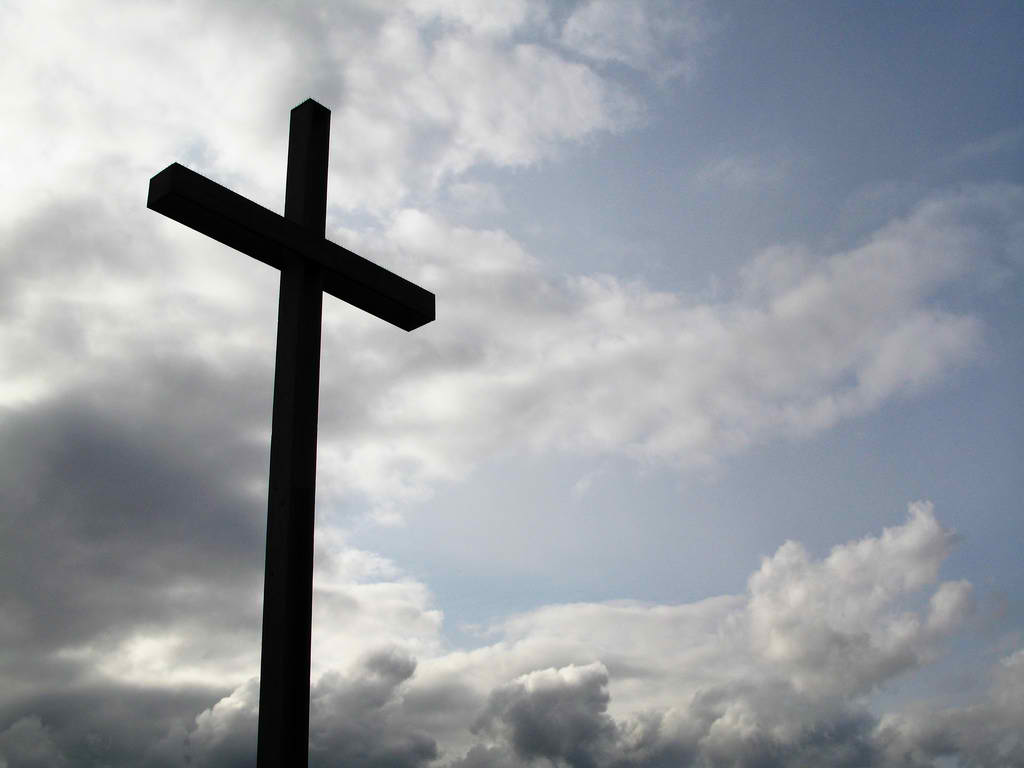 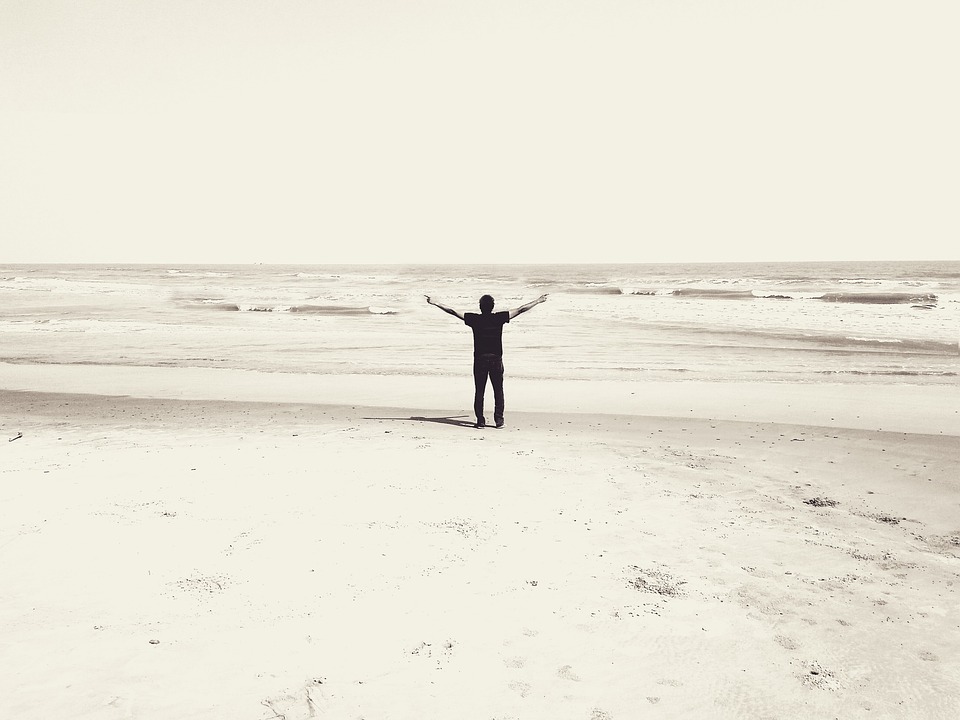 Benediction:
Rev. Dan Gurley
He Is Lord
177
He Is Lord
He is Lord, he is Lord!He is risen from the deadand he is Lord!
Every knee shall bow,every tongue confessthat Jesus Christ is Lord.